Итоговое занятие в старшей группе «Путешествие по сказке «Цветик-Семицветик».
Составители: 
Паньшина Н.Н.,
Белоусова А.Д.
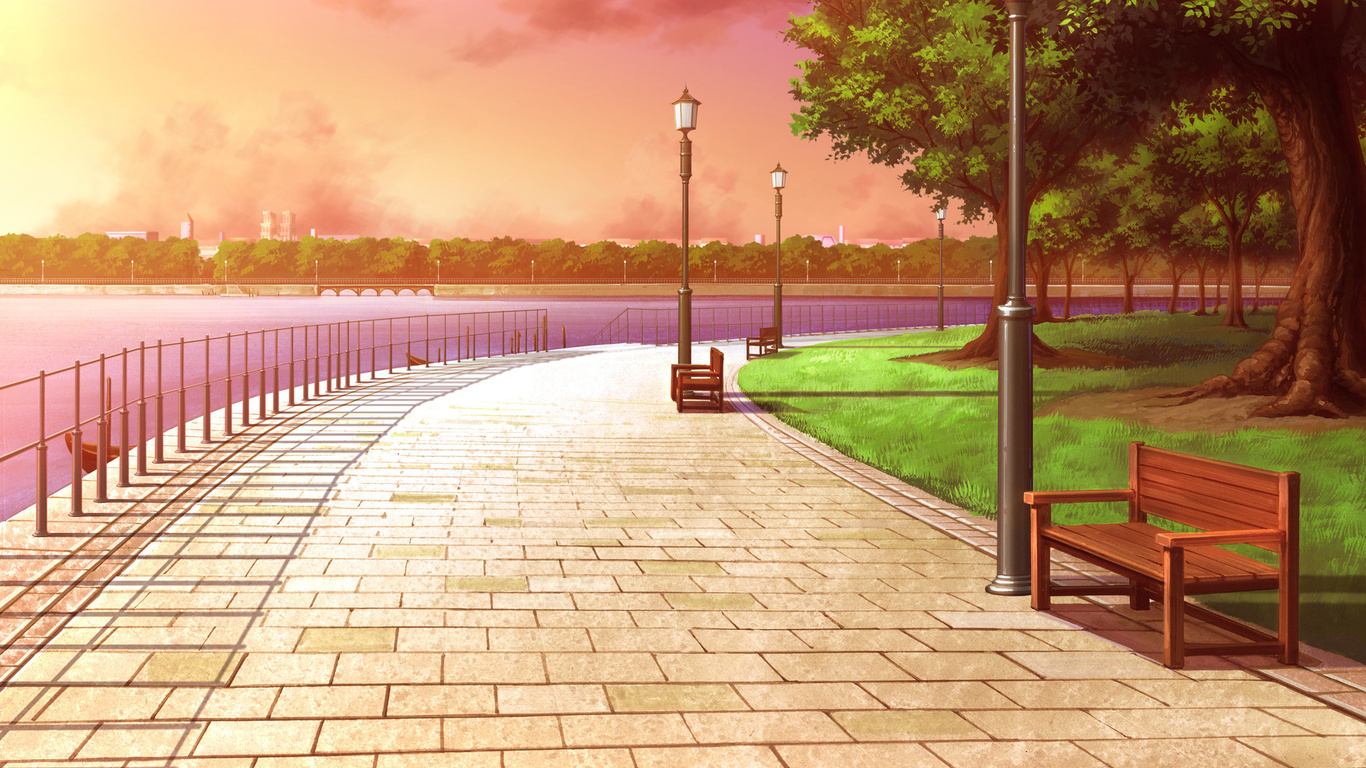 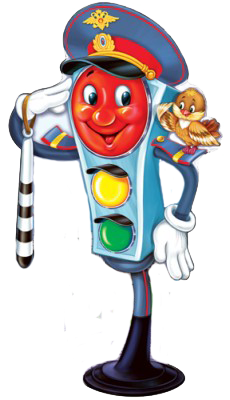 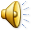 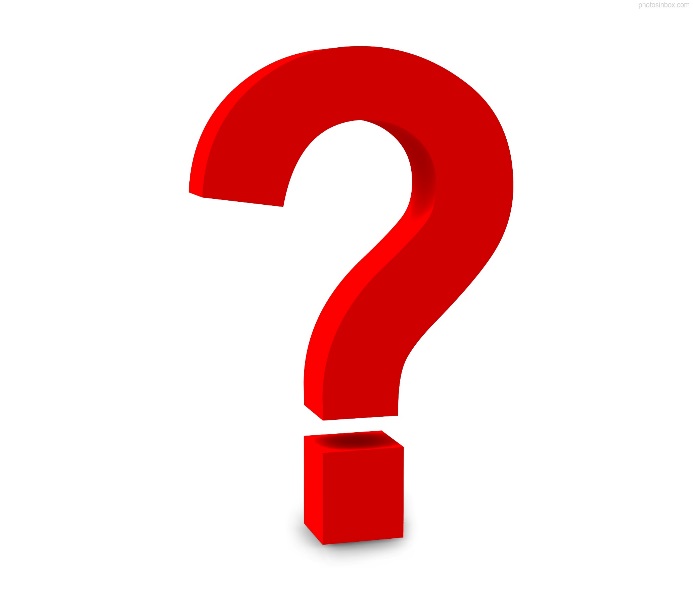 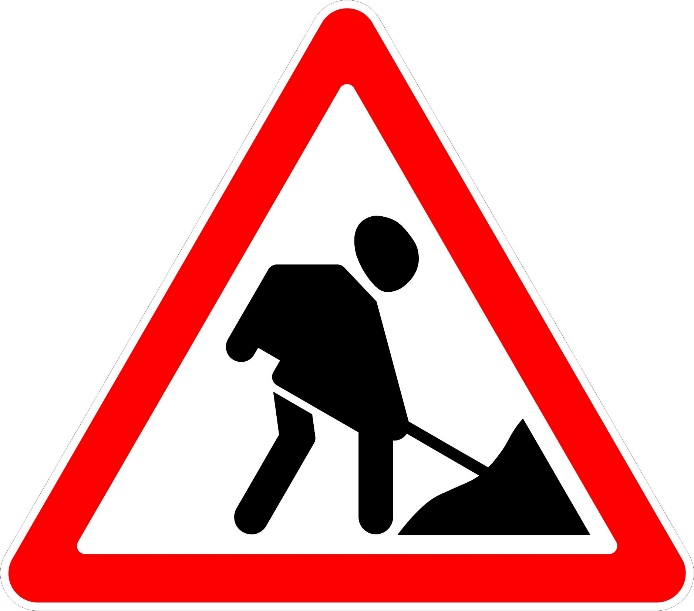 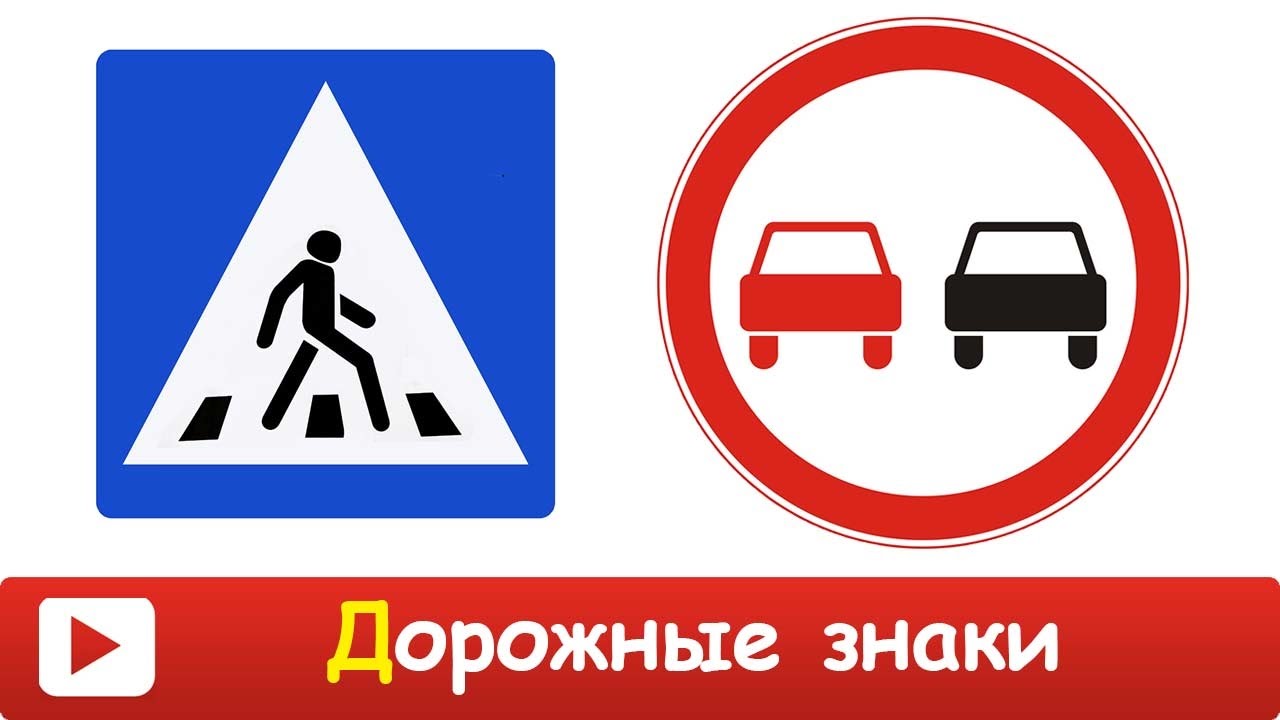 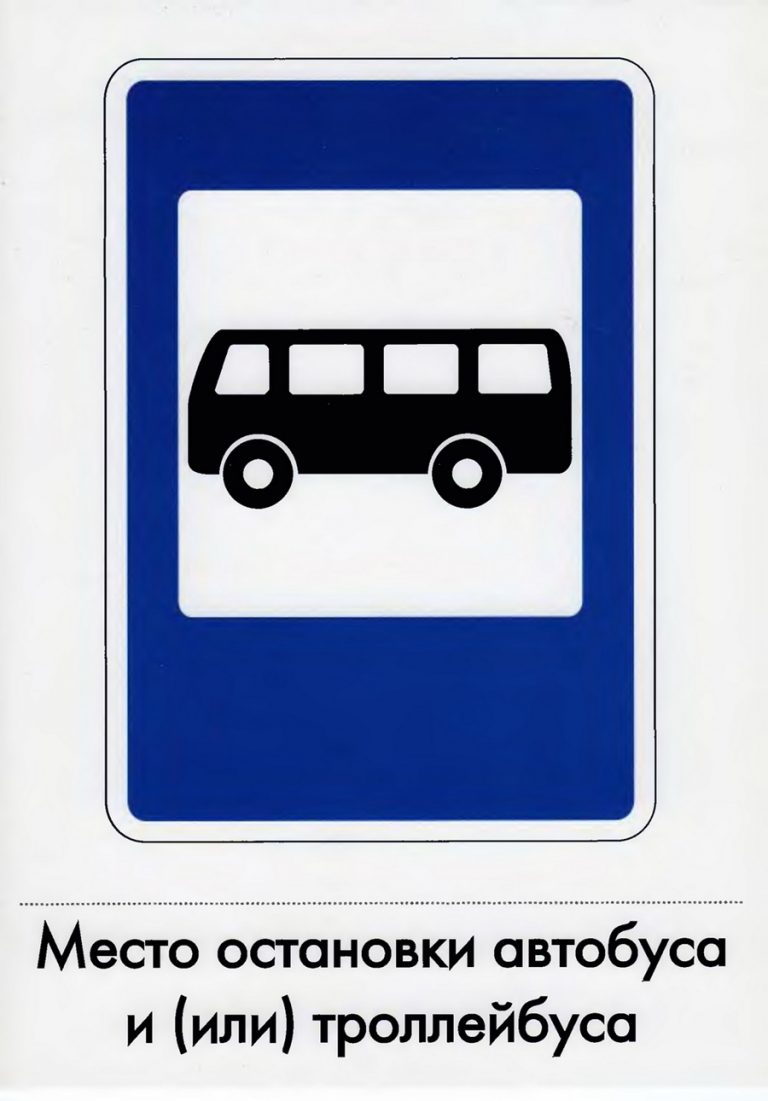 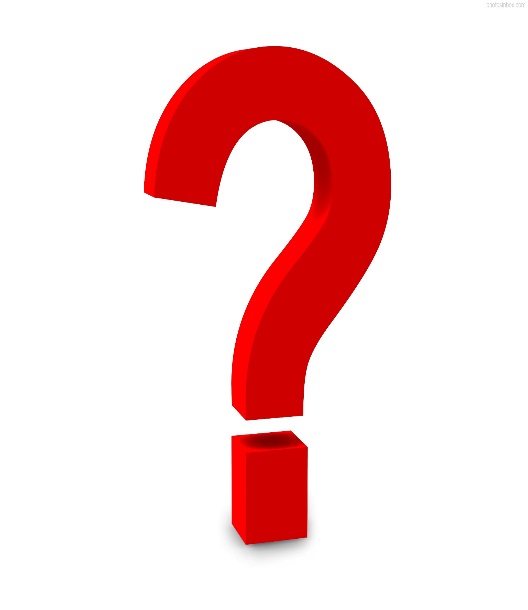 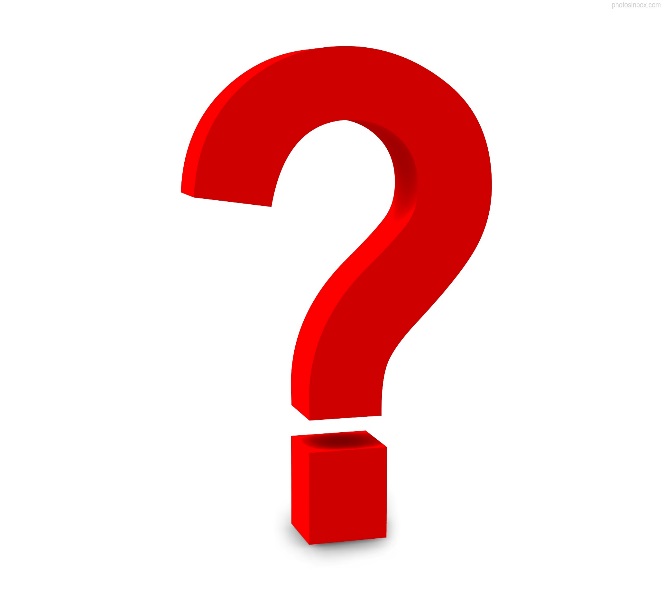 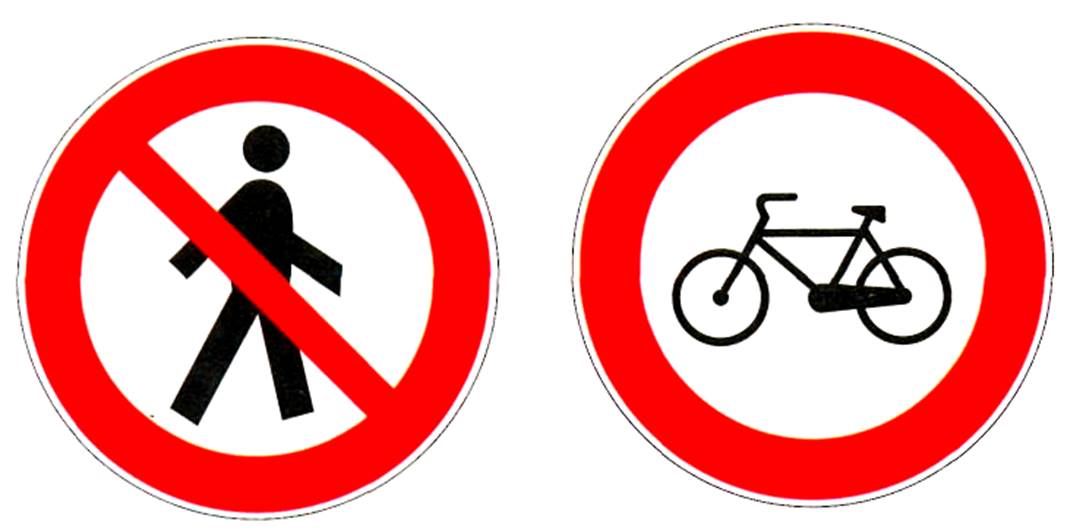 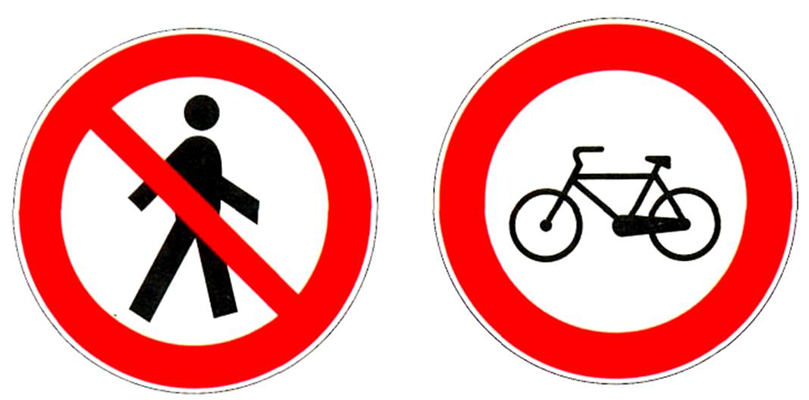 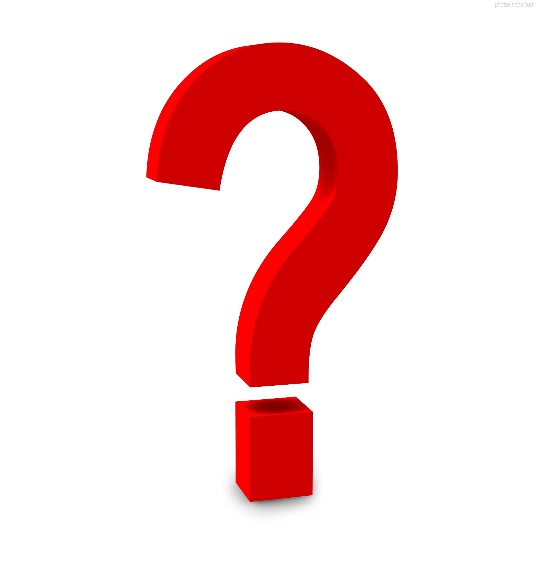 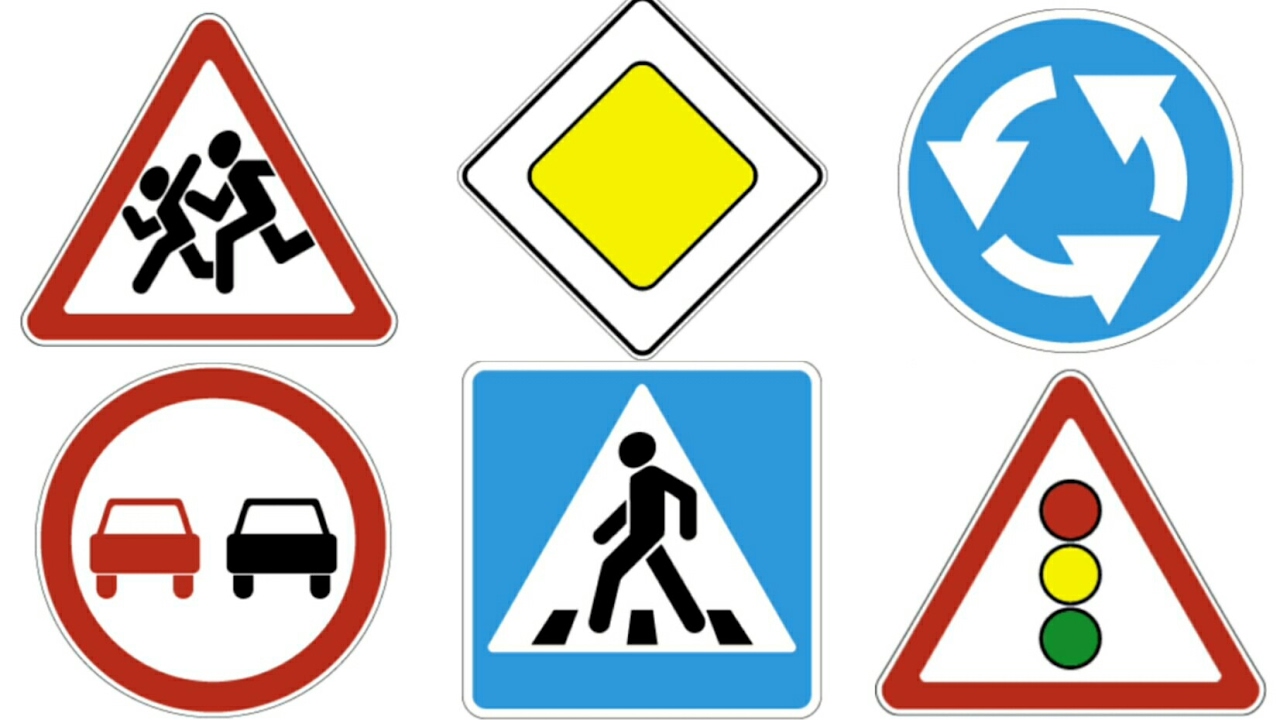 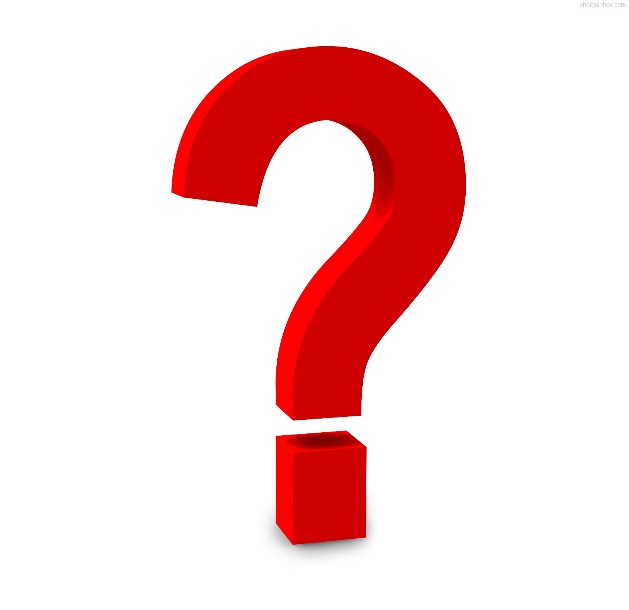 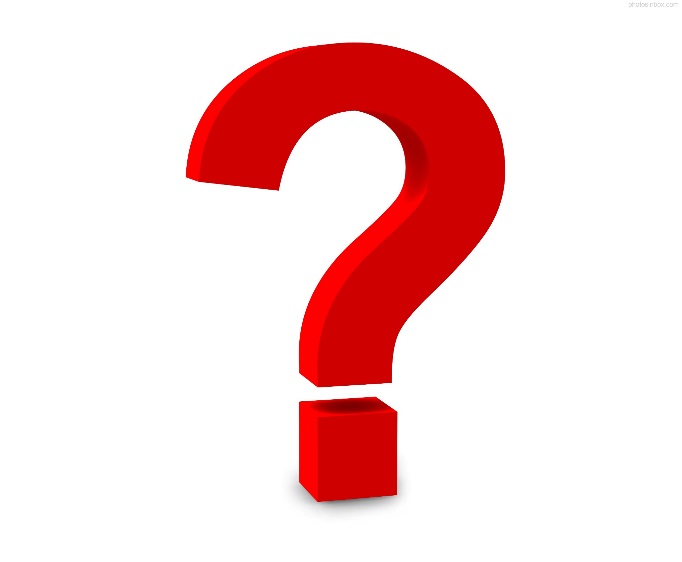 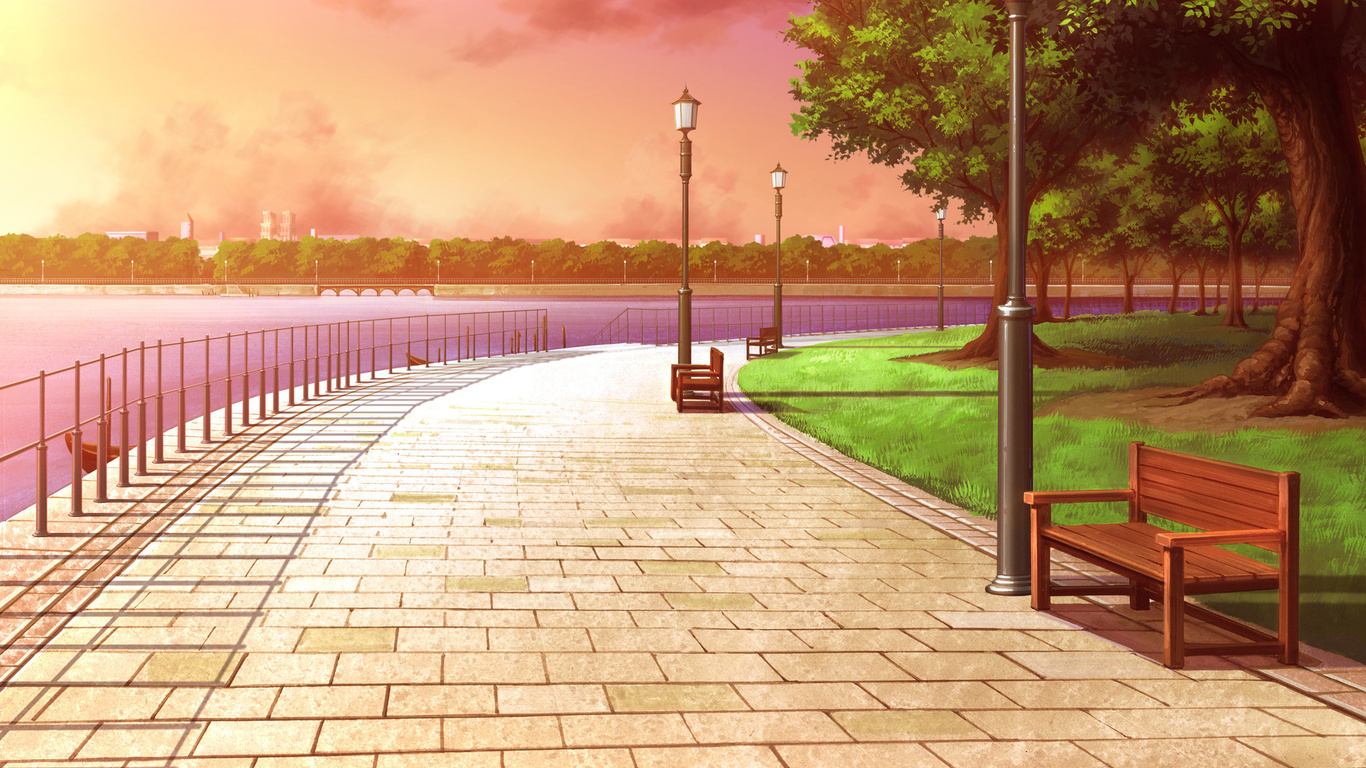 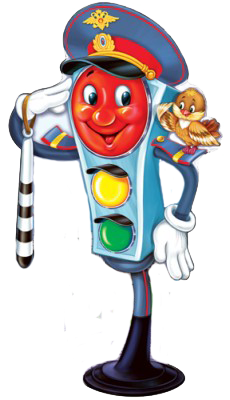 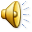 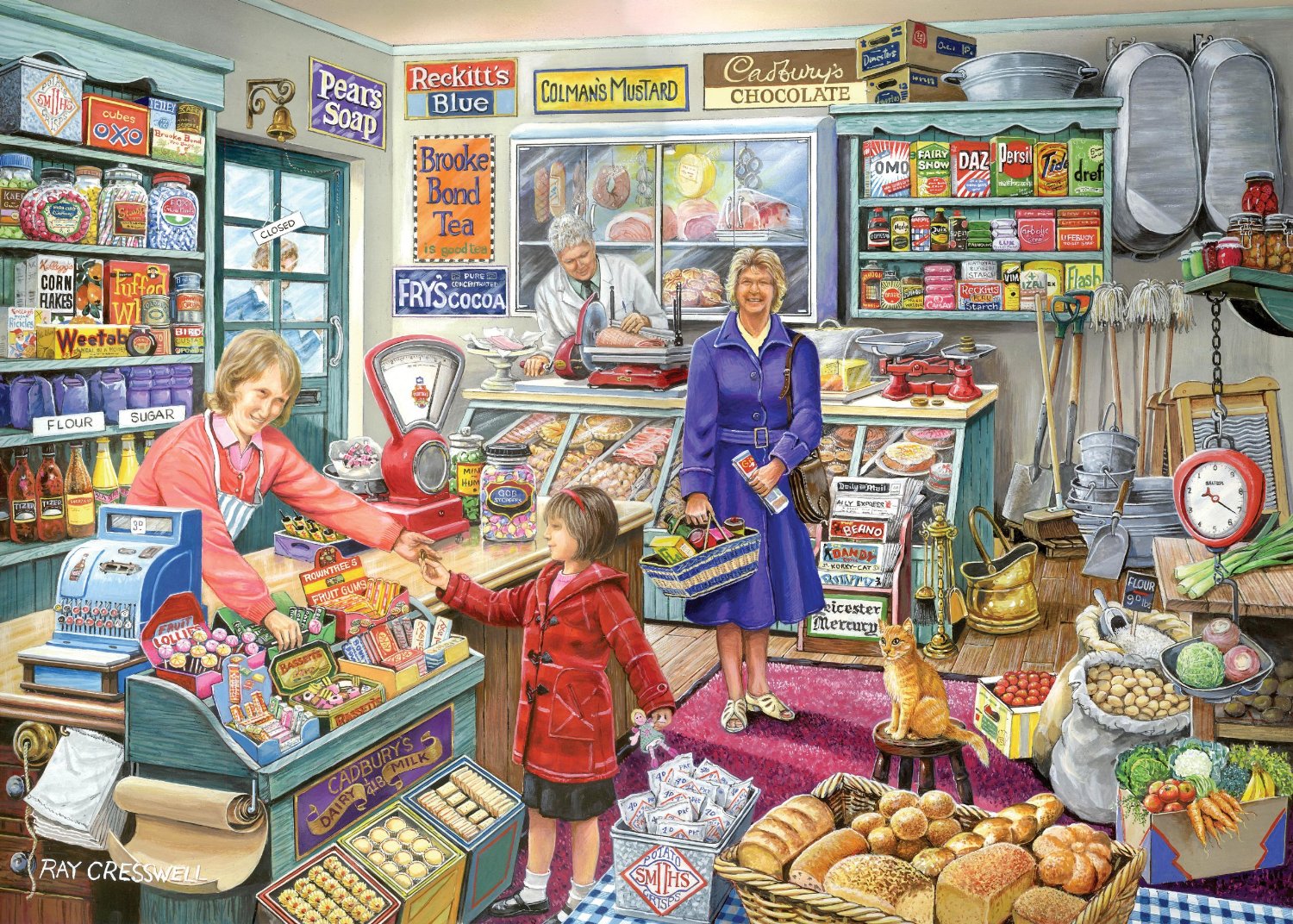 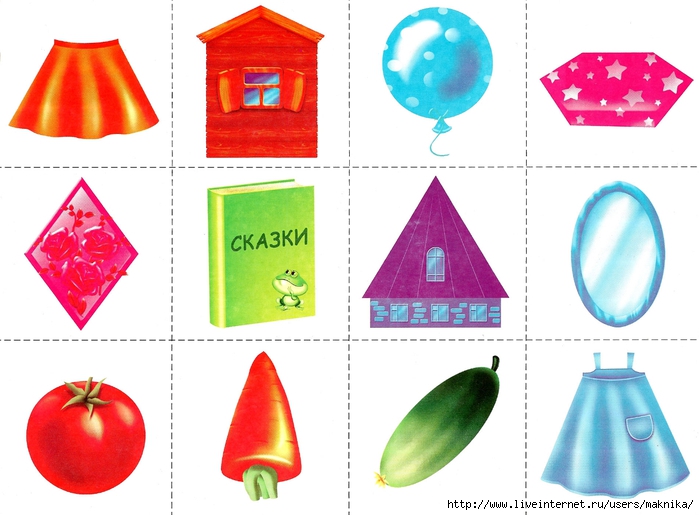 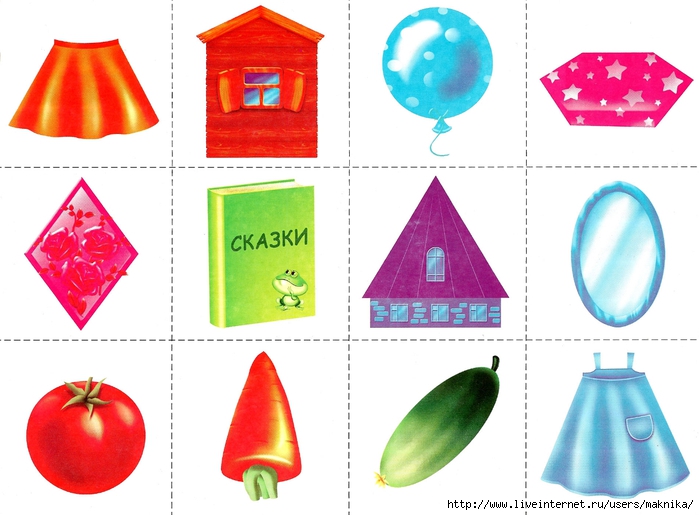 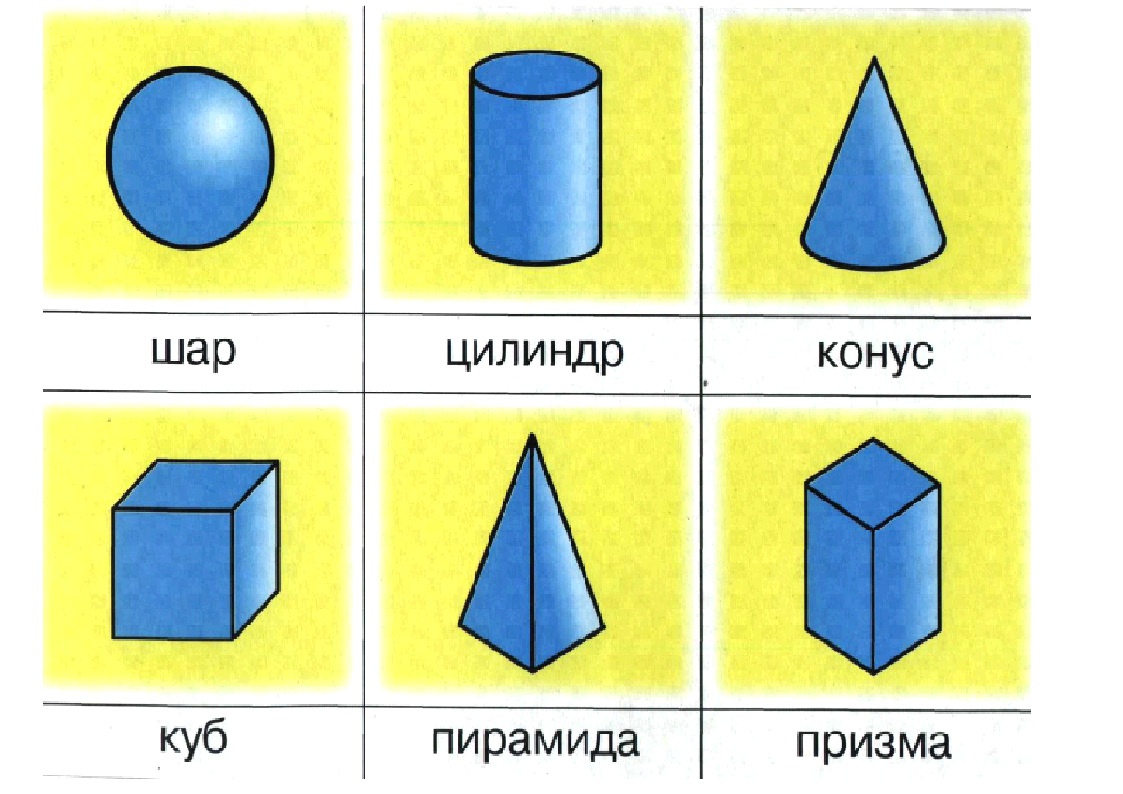 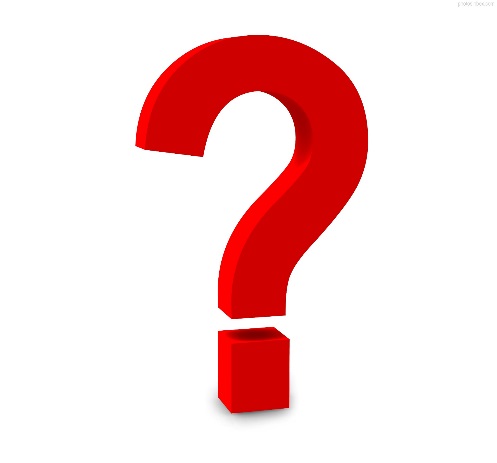 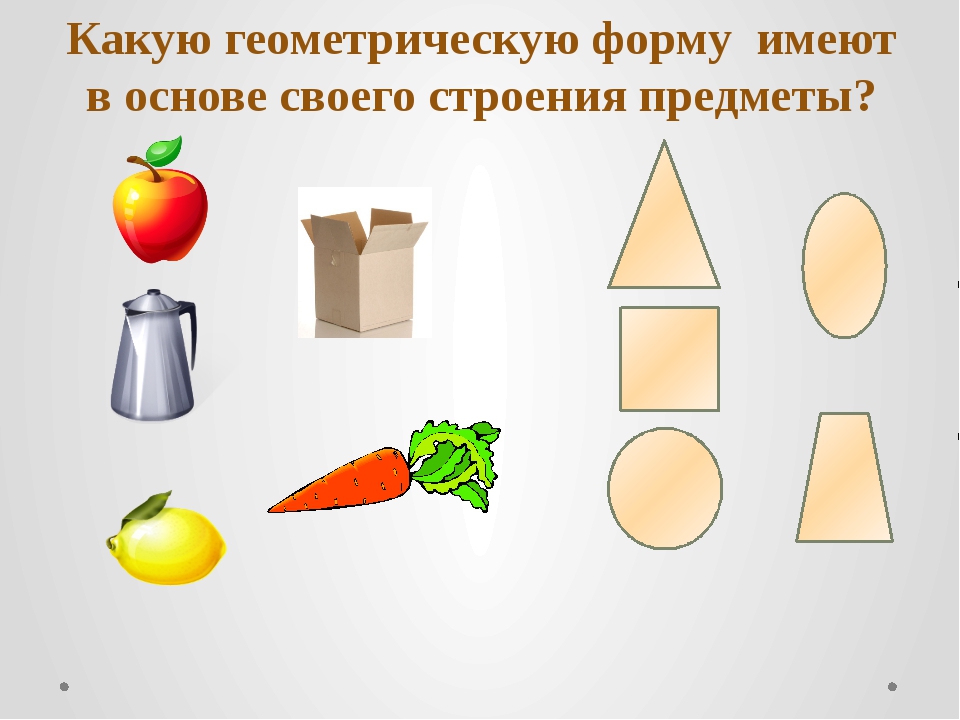 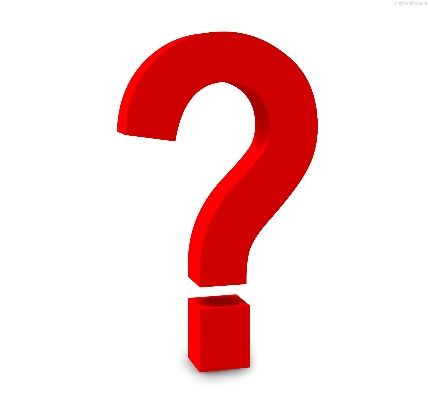 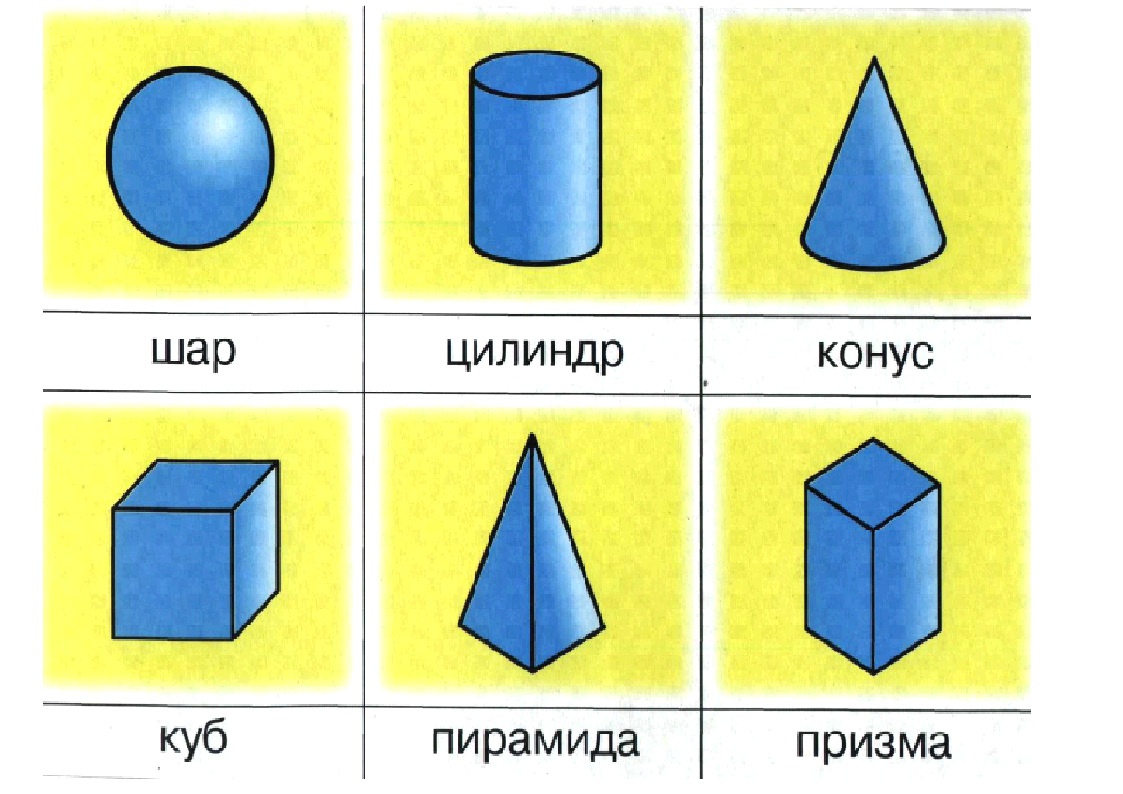 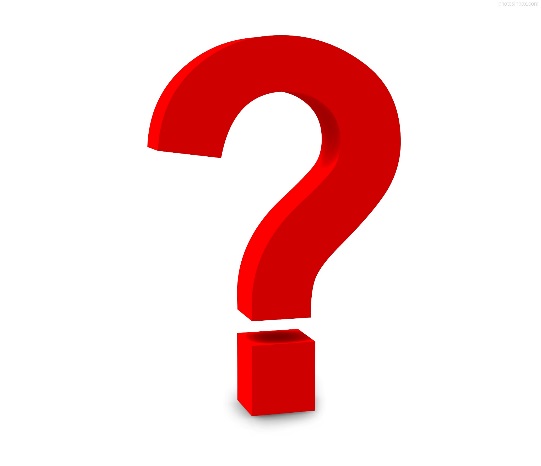 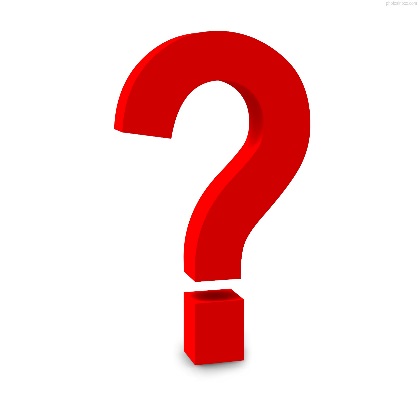 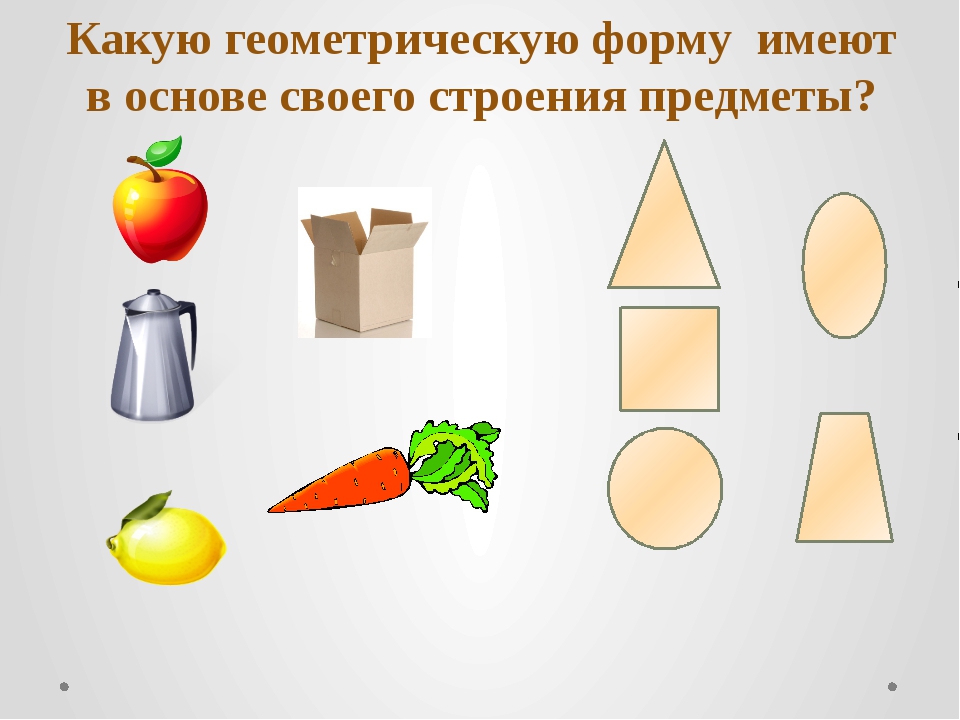 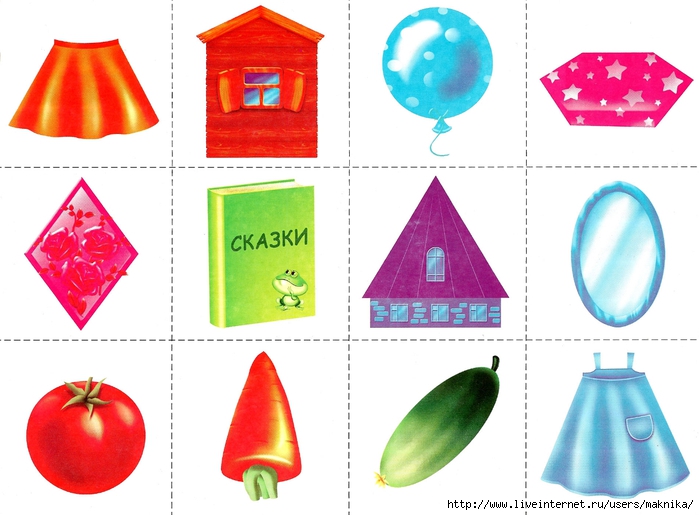 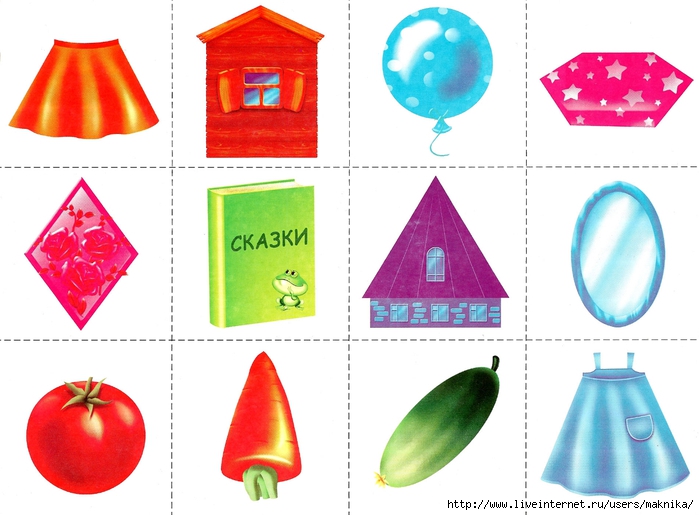 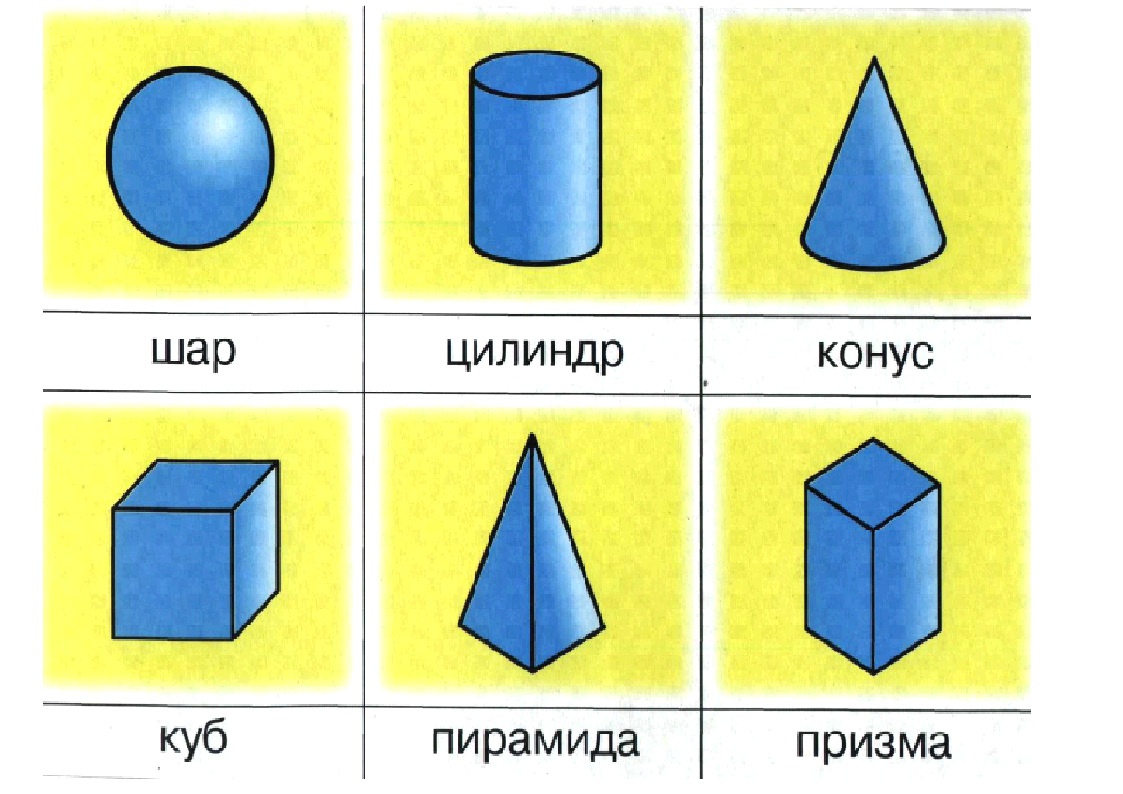 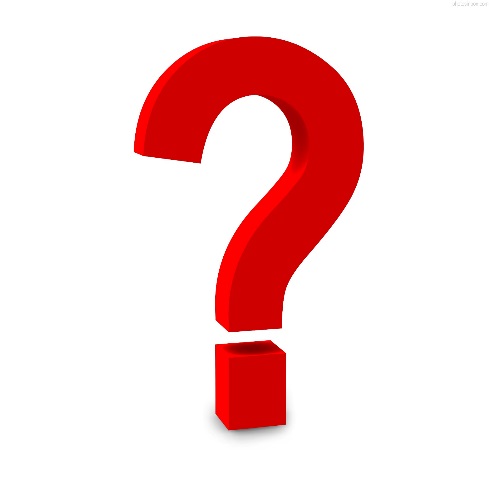 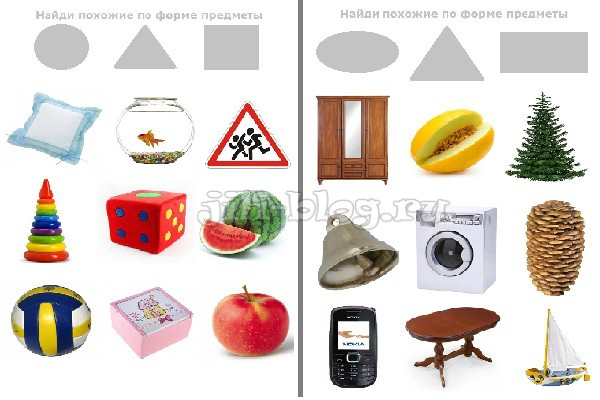 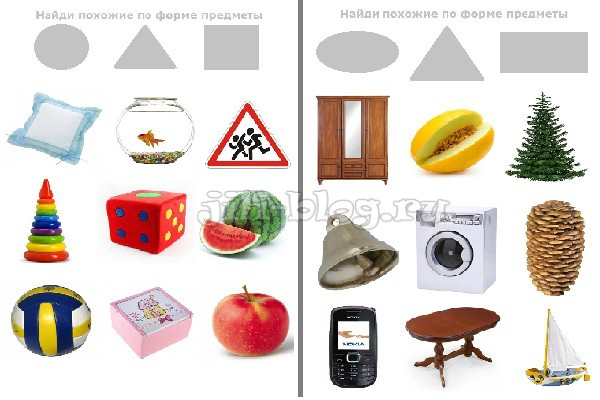 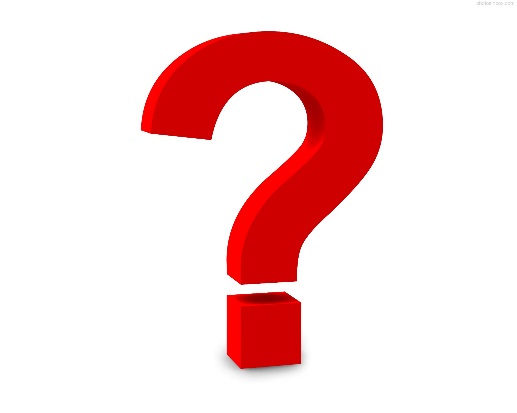 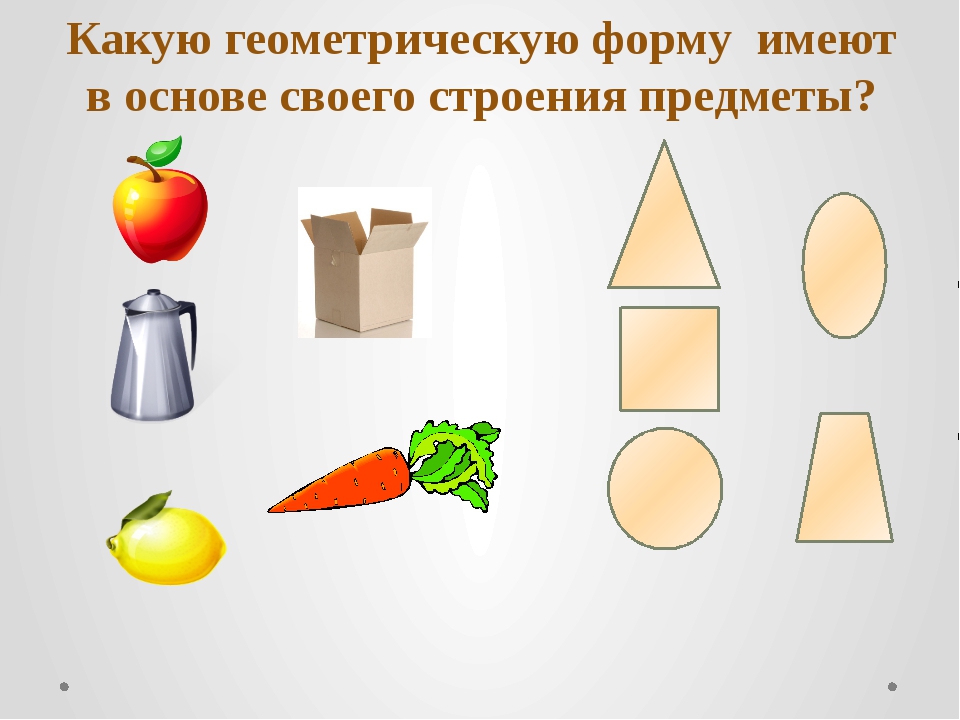 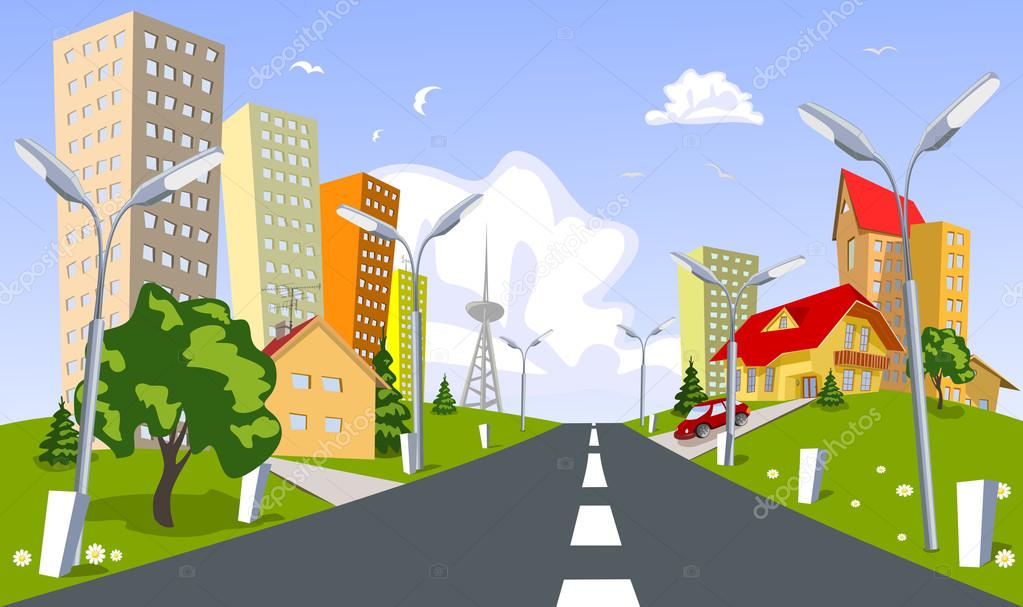 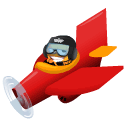 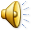 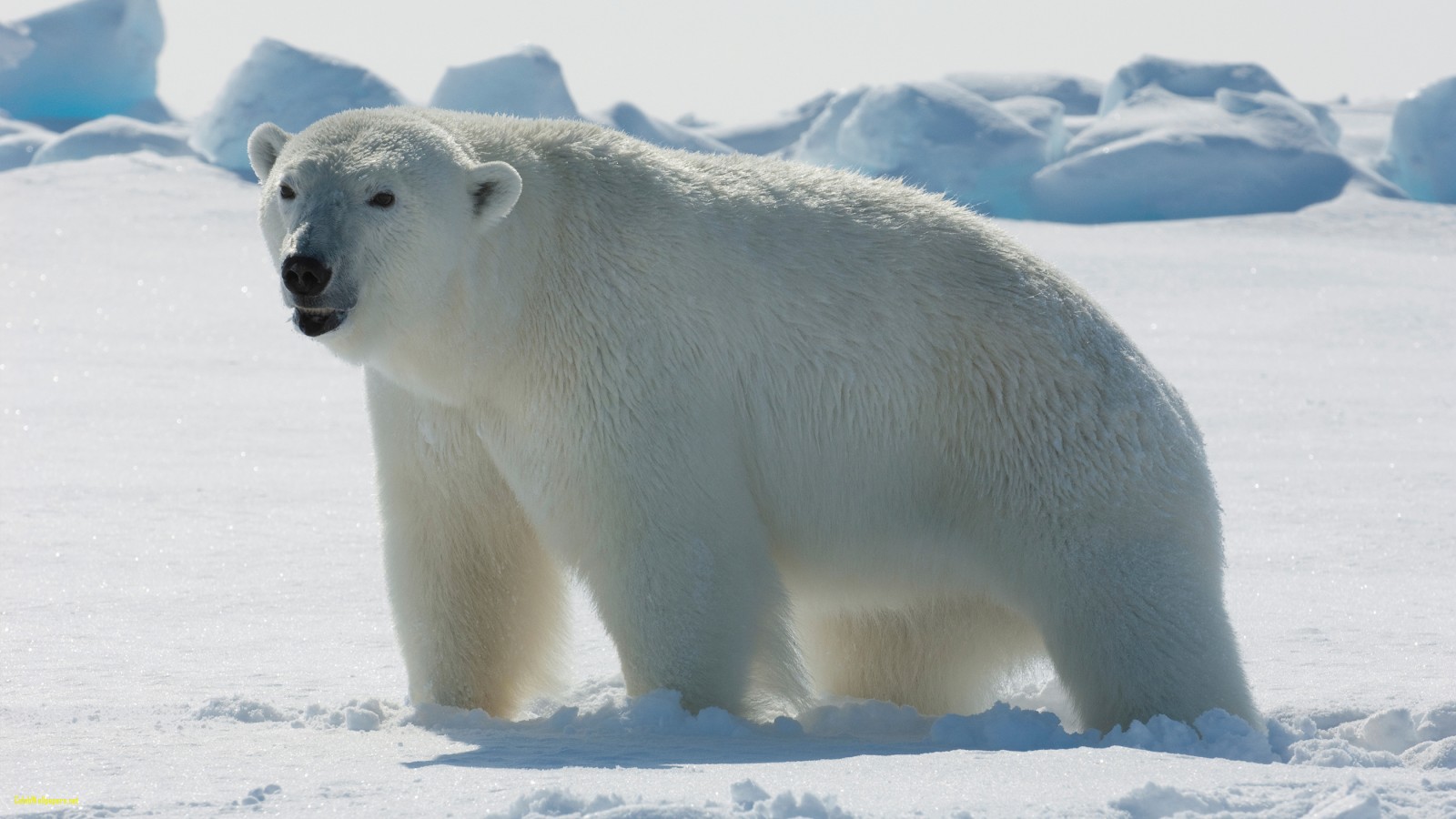 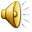 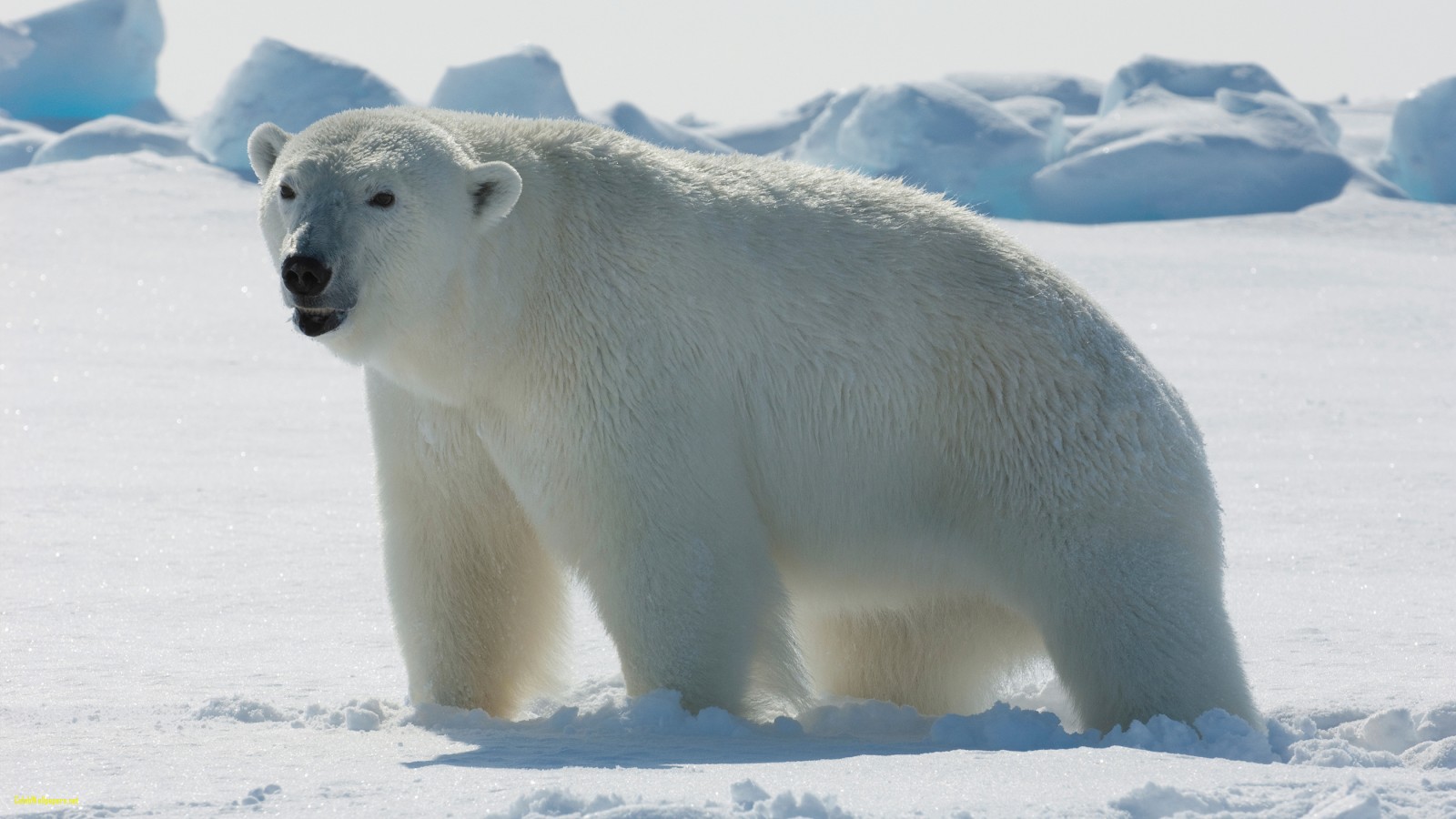 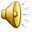 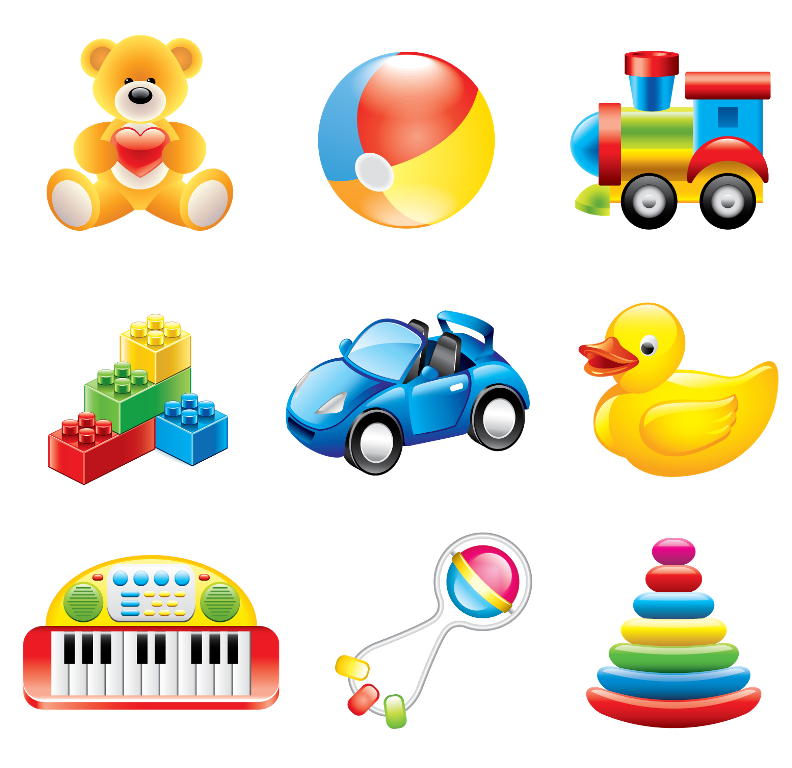 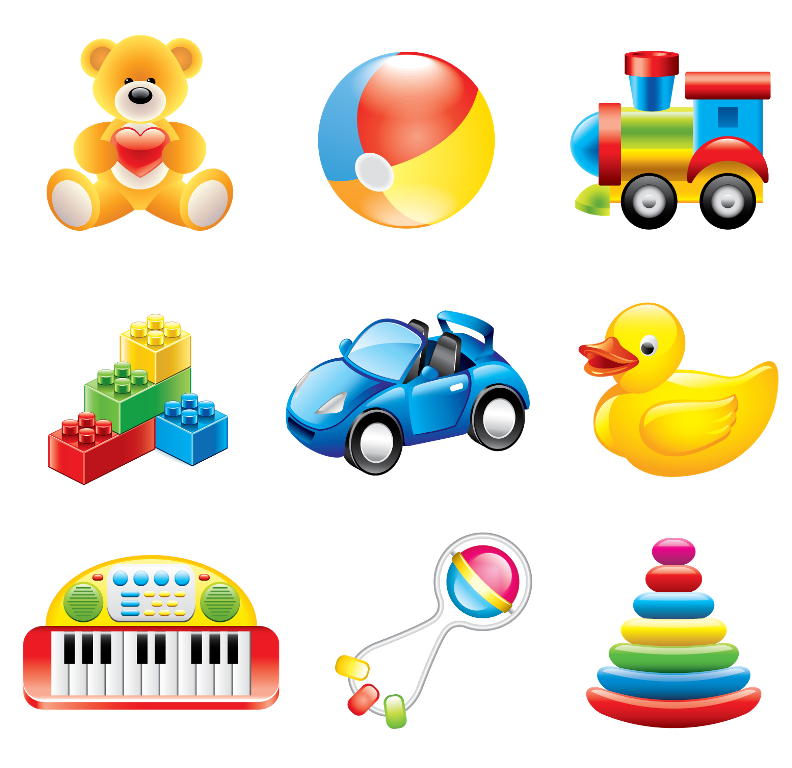 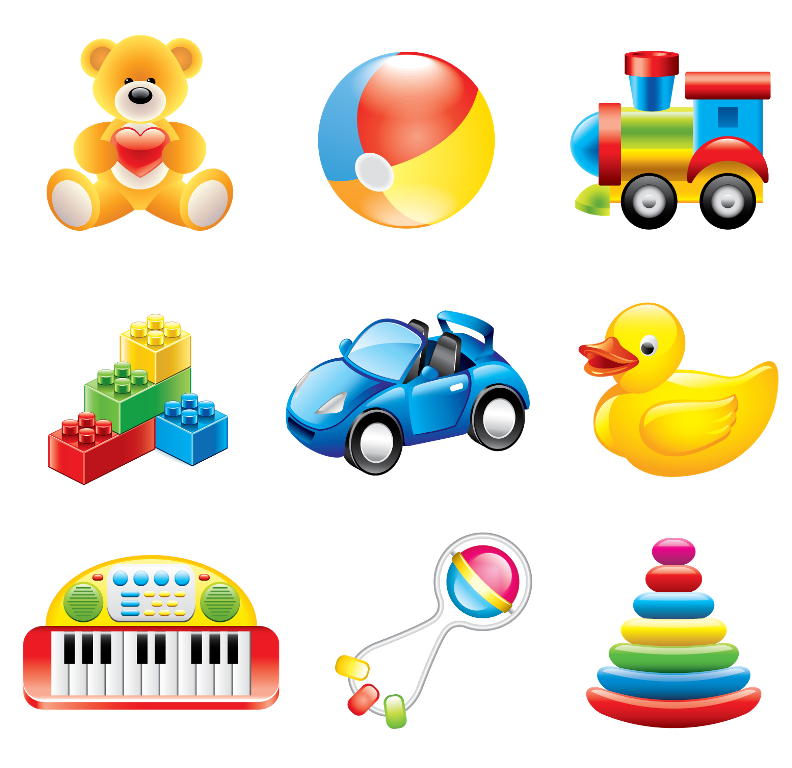 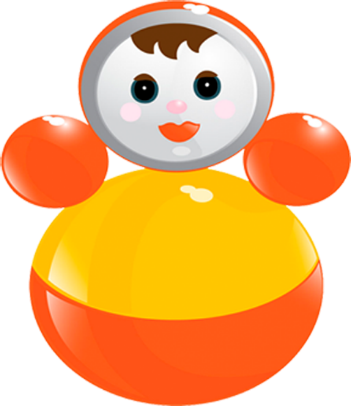 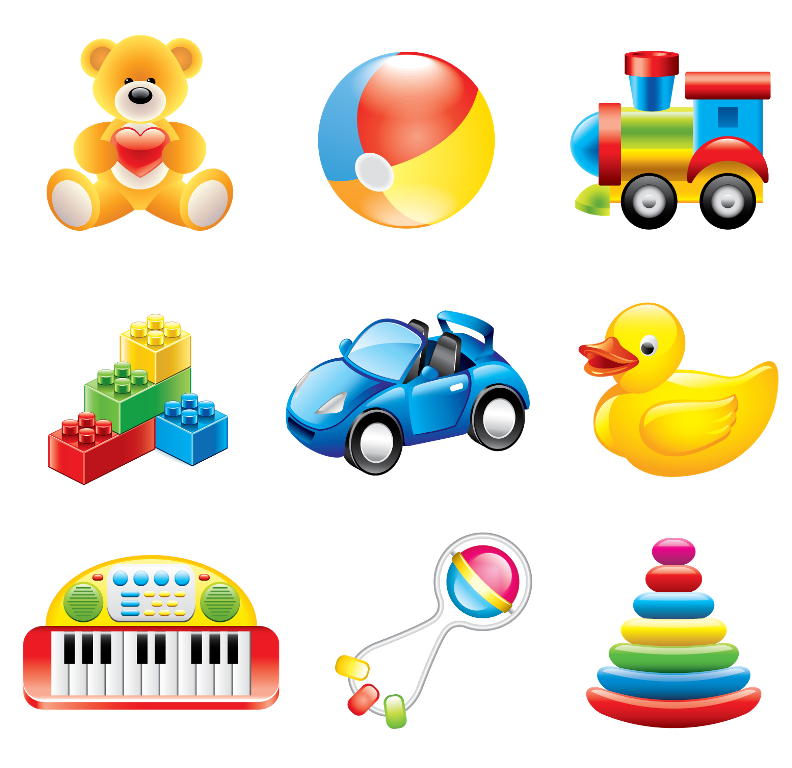 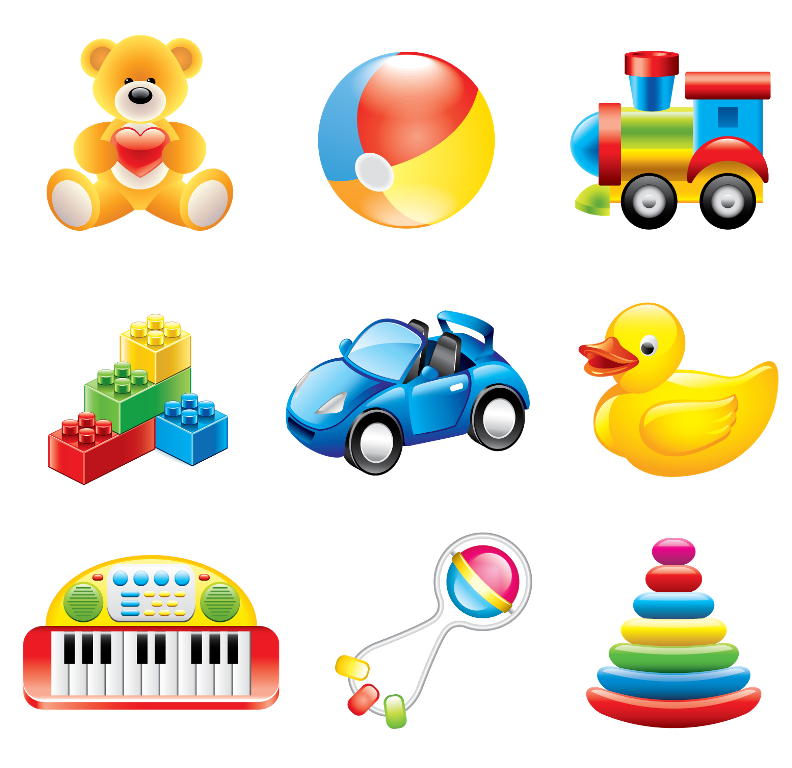 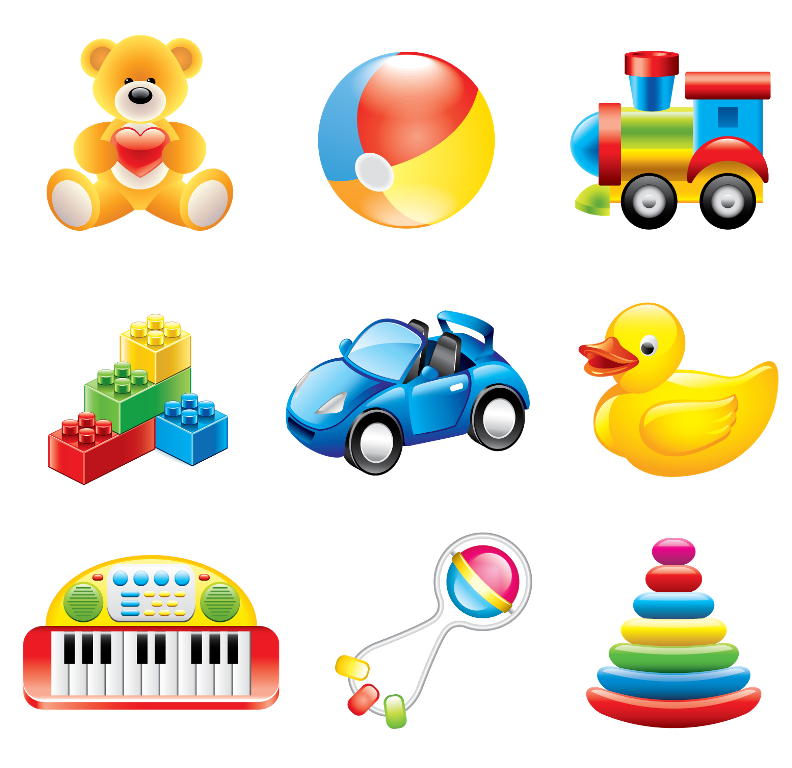 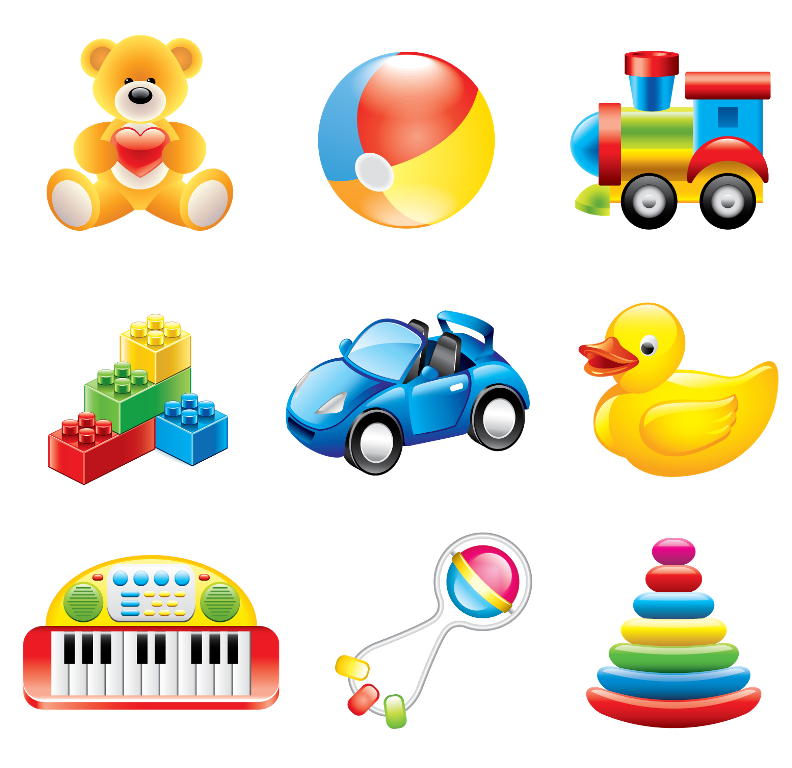 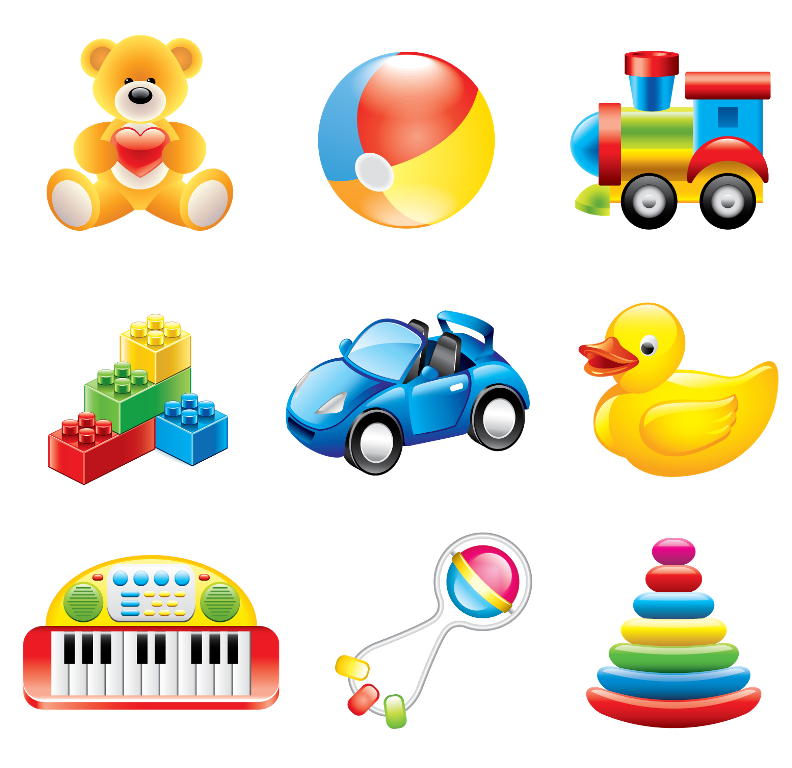 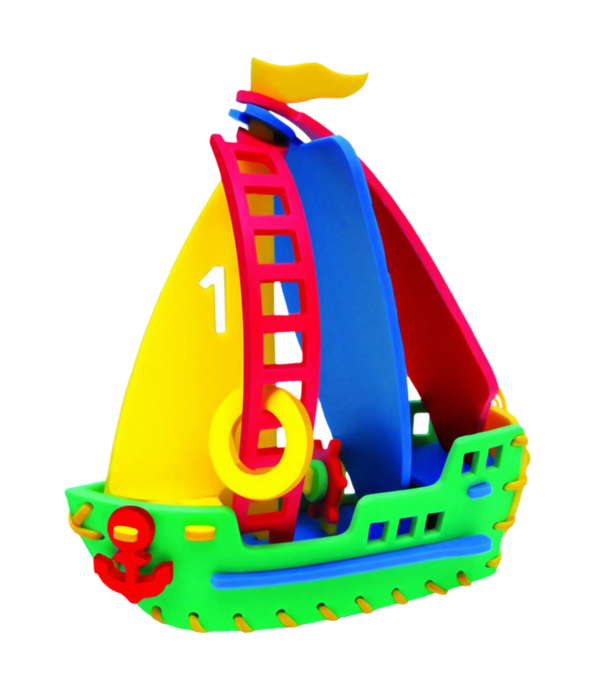 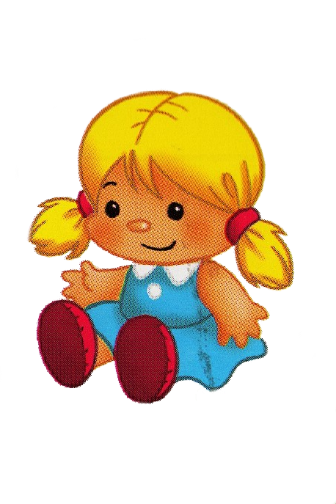 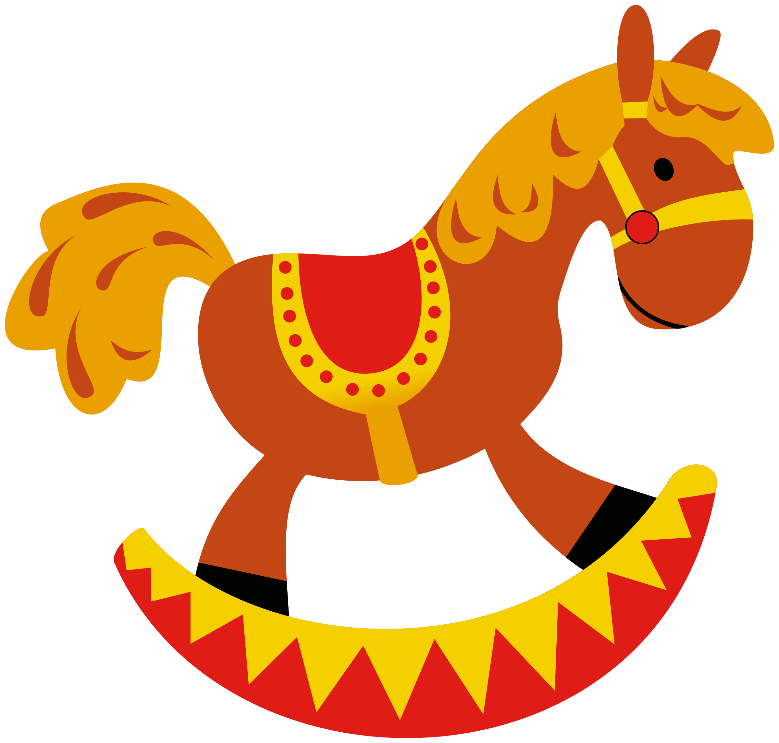 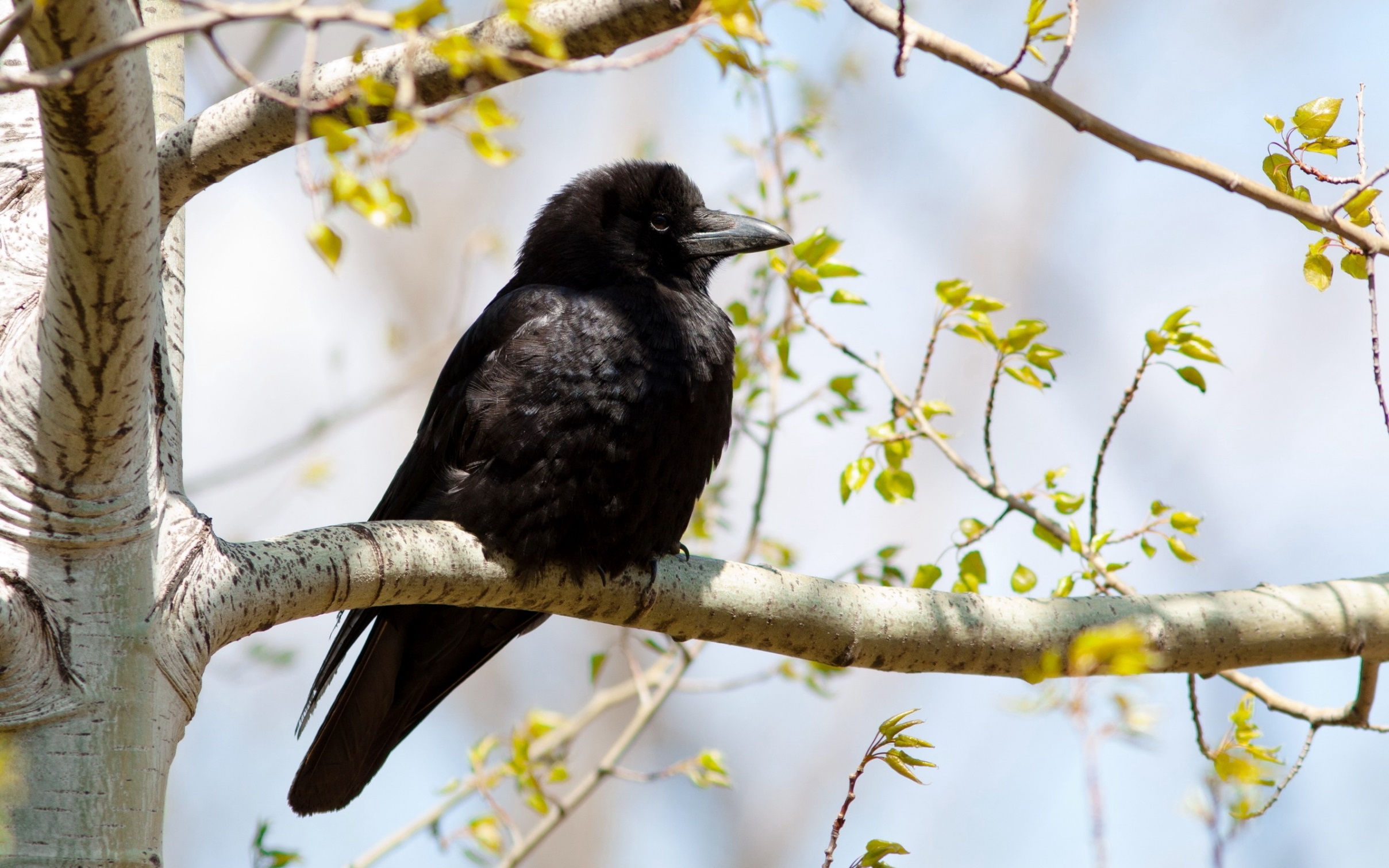 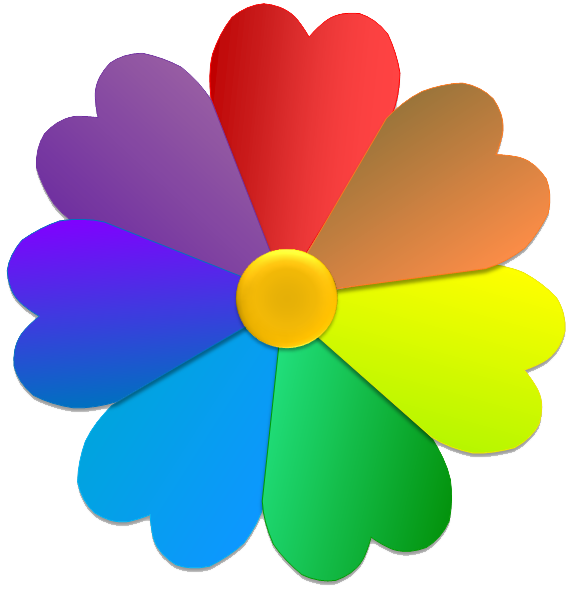 Д
А
О
Т
Б
О
Р
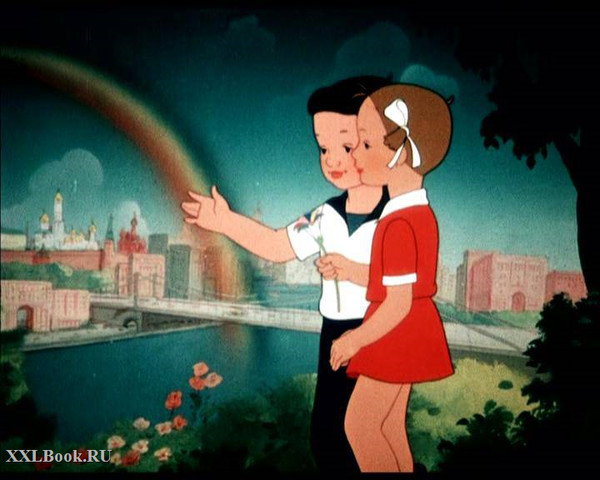